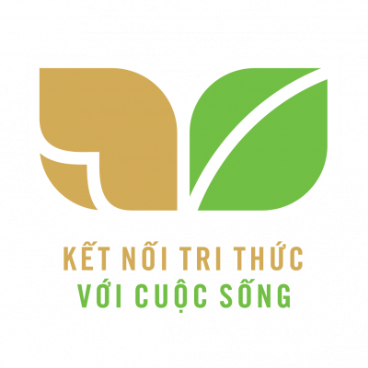 TIẾNG VIỆT 1
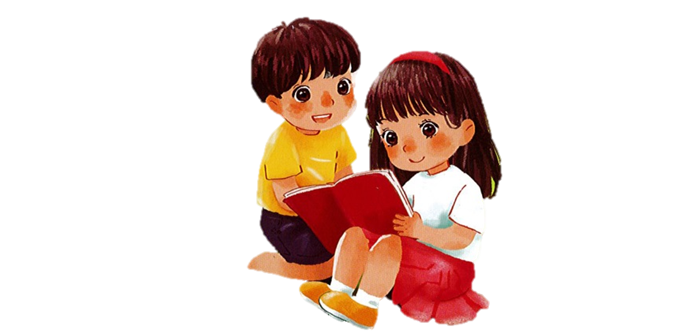 [Speaker Notes: Tác giả bộ ppt Toán + TV1: Phan Thị Linh – Đà Nẵng
Sđt lh: 0916.604.268
+ Zalo: 0916.604.268
+ Facebook cá nhân: https://www.facebook.com/nhilinh.phan/
+ Nhóm chia sẻ tài liệu: https://www.facebook.com/groups/443096903751589
Hãy liên hệ chính chủ sản phẩm để được hỗ trợ và đồng hành trong suốt năm học nhé!]
Đâu là những vần đã học trong tuần?
inh
yêu
ăng
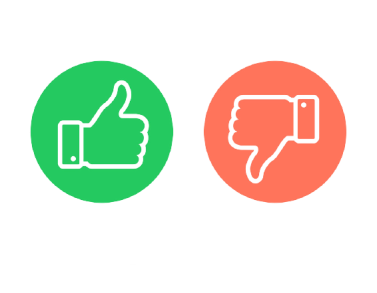 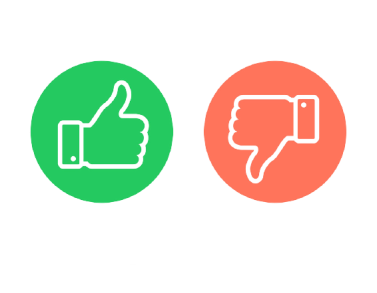 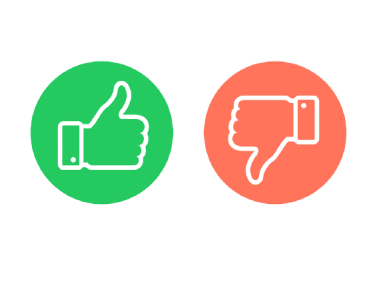 ông
iêm
ưa
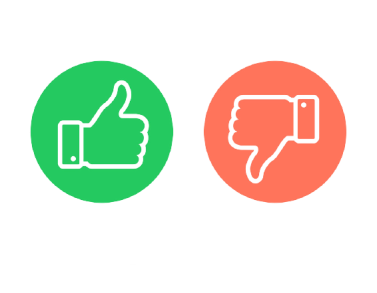 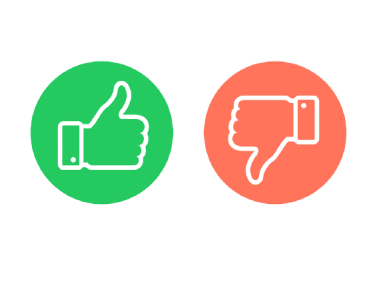 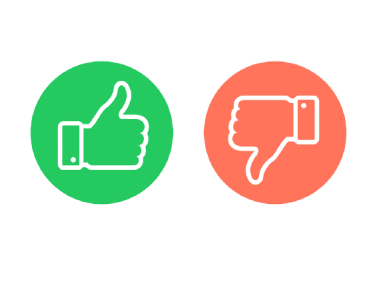 [Speaker Notes: Đúng thì like, sai thì đít-lai (dislike)]
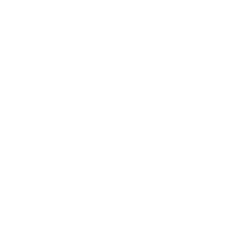 BÀI
65
ÔN TẬP
VÀ KỂ CHUYỆN
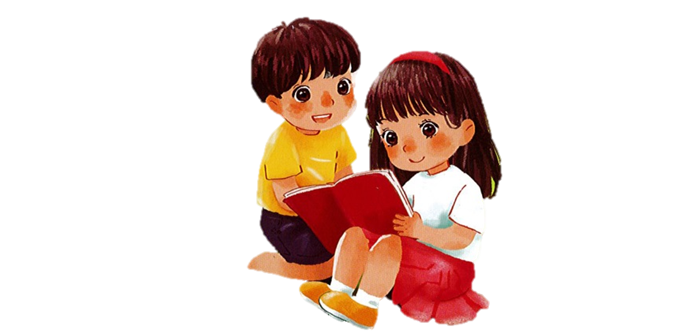 S/142
[Speaker Notes: Tác giả bộ ppt Toán + TV1: Phan Thị Linh – Đà Nẵng
Sđt lh: 0916.604.268
+ Zalo: 0916.604.268
+ Facebook cá nhân: https://www.facebook.com/nhilinh.phan/
+ Nhóm chia sẻ tài liệu: https://www.facebook.com/groups/443096903751589
Hãy liên hệ chính chủ sản phẩm để được hỗ trợ và đồng hành trong suốt năm học nhé!]
1
Đọc
trong
trông
khung
vừng
việc
chiên
tiếp
tiếng
nhiệm
yến
biết
diều
yếu
[Speaker Notes: Tác giả bộ ppt Toán + TV1: Phan Thị Linh – Đà Nẵng
Sđt lh: 0916.604.268
+ Zalo: 0916.604.268
+ Facebook cá nhân: https://www.facebook.com/nhilinh.phan/
+ Nhóm chia sẻ tài liệu: https://www.facebook.com/groups/443096903751589
Hãy liên hệ chính chủ sản phẩm để được hỗ trợ và đồng hành trong suốt năm học nhé!]
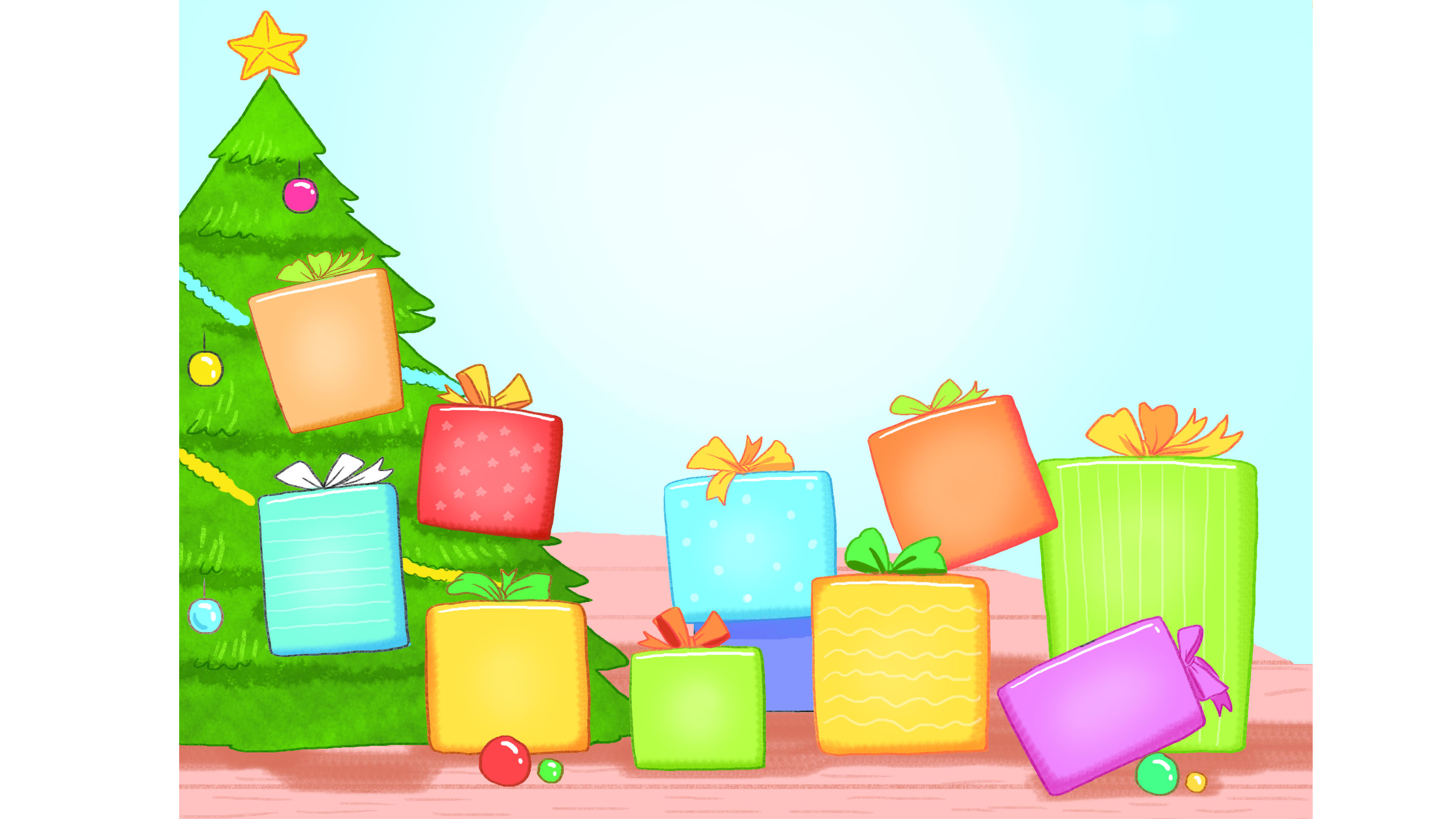 1
Đọc
1
xung phong
2
5
hiểu biết
yên tĩnh
6
3
4
tiếng trống
xanh biếc
yêu mến
7
8
trùng điệp
khiêm tốn
khu rừng
9
rong biển
10
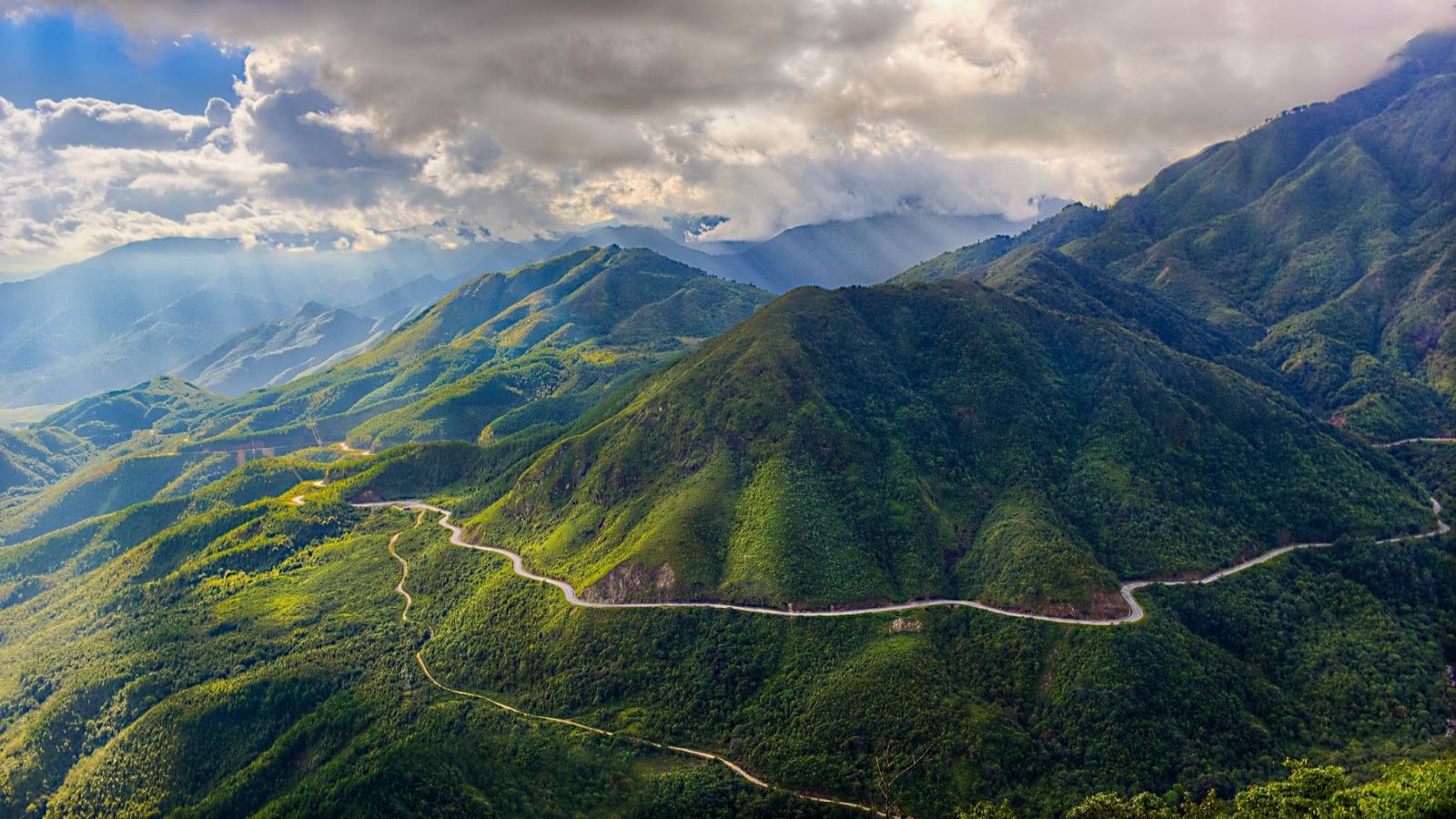 Núi rừng trùng điệp.
[Speaker Notes: Click vào từ để quay về]
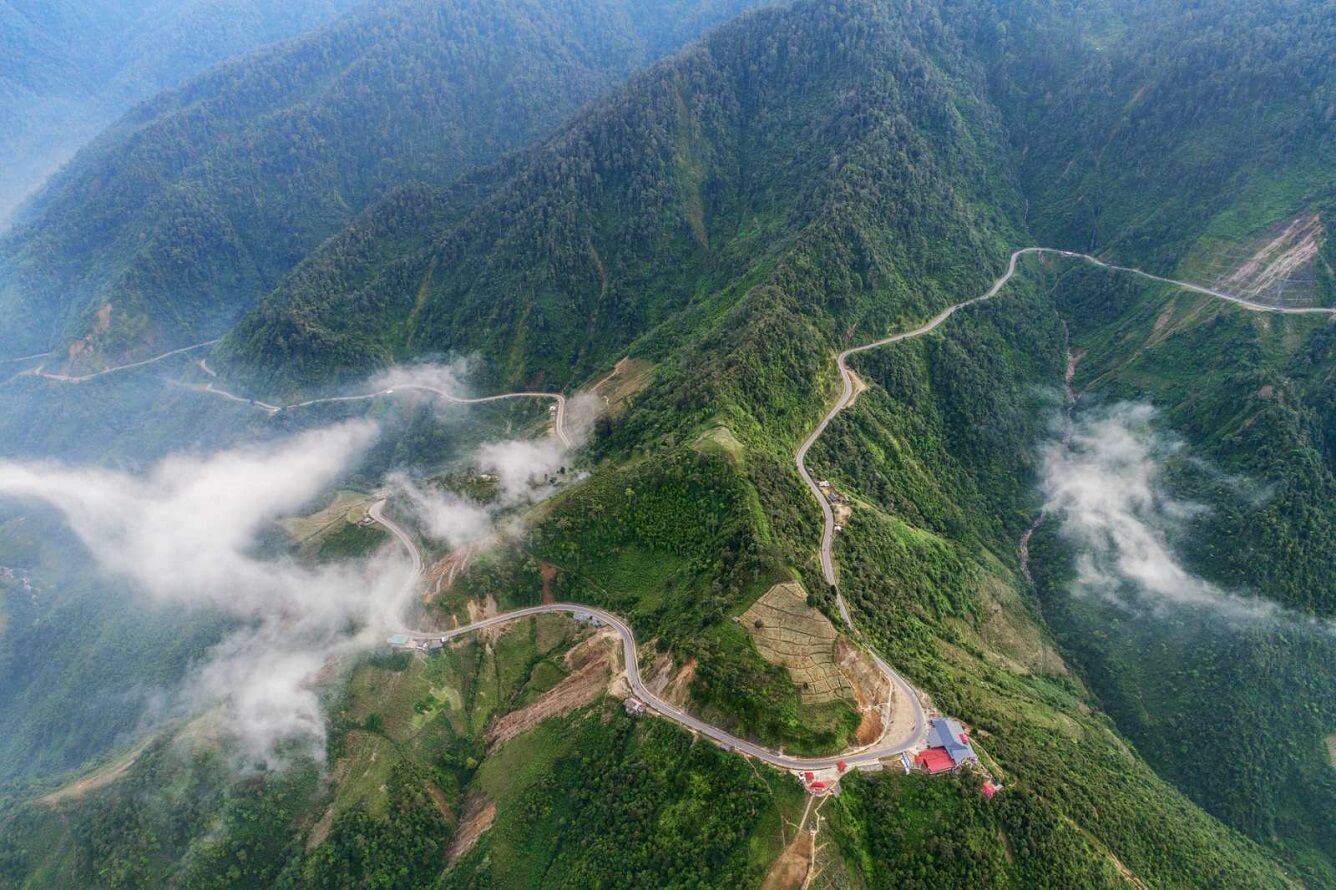 núi rừng
[Speaker Notes: Núi rừng: núi và rừng
Rừng: vùng đất có nhiều câu cối mọc lâu năm
Núi: địa hình lồi, sườn dốc, nổi cao lên trên mặt đất, thường cao trên 200m
Giải thích nôm na cho HS núi rừng là những vùng như hình ảnh, vừa cao lại có nhiều cây cối. Nói nhiều nó cũng khó hiểu]
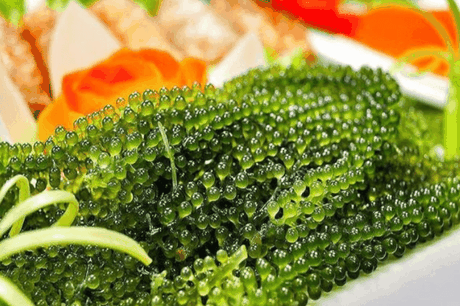 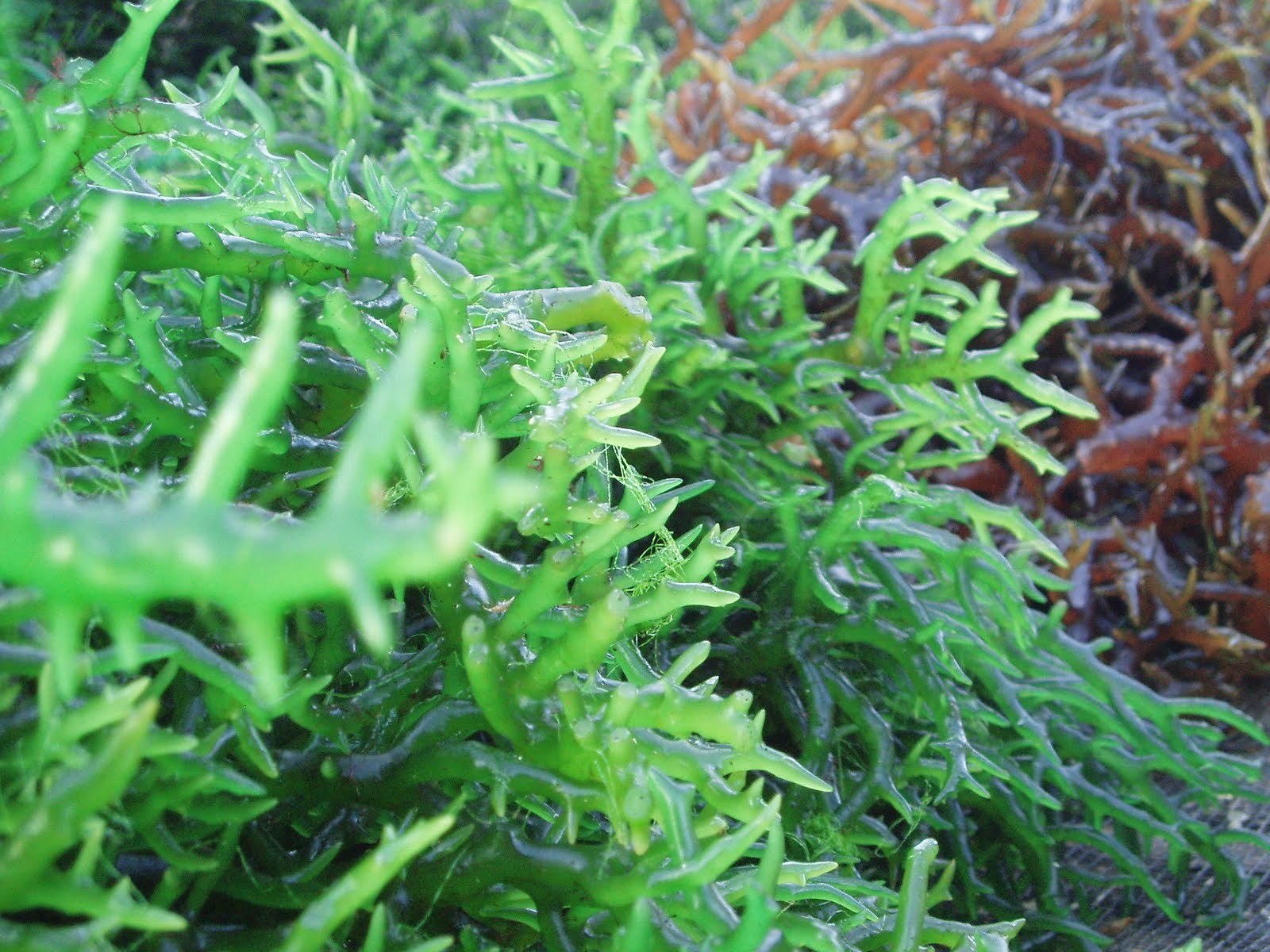 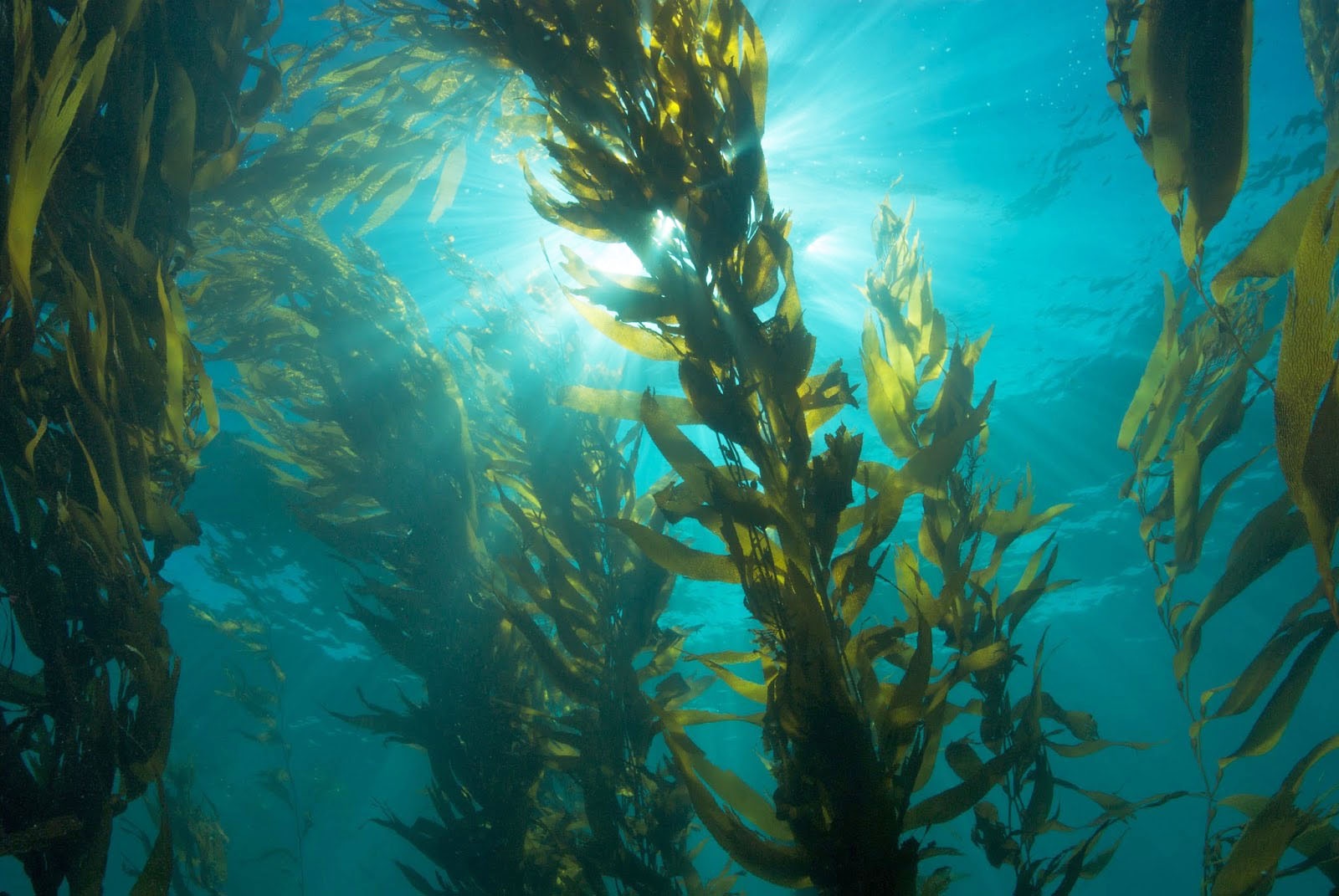 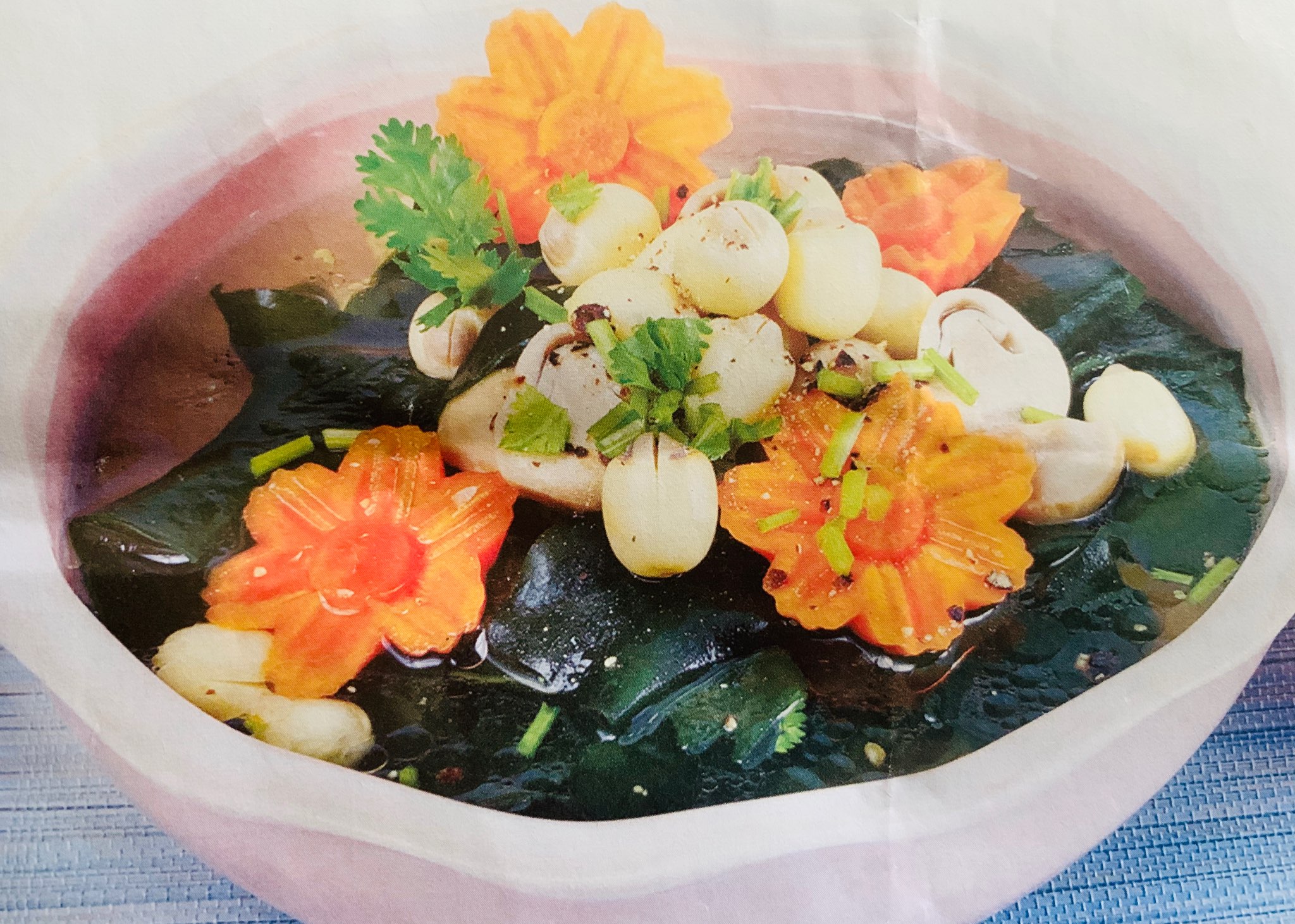 rong biển
Thư giãn nào
Trái đất của chúng ta vô cùng rộng lớn. Núi rừng trùng điệp. Đồng xanh bao la. Bầu trời cao rộng. Biển cả mênh mông. Sự sống không ngừng sinh sôi, nảy nở. Chúng ta cần biết yêu quý, giữ gìn và bảo vệ sự sống trên trái đất này.
[Speaker Notes: GV chú ý giải thích cho HS hiểu tác dụng của dấu ngoặc kép.]
Trái đất của chúng ta vô cùng rộng lớn. Núi rừng trùng điệp. Đồng xanh bao la. Bầu trời cao rộng. Biển cả mênh mông. Sự sống không ngừng sinh sôi, nảy nở. Chúng ta cần biết yêu quý, giữ gìn và bảo vệ sự sống trên trái đất này.
1
2
3
4
5
6
Trái đất của chúng ta vô cùng rộng lớn. Núi rừng trùng điệp. Đồng xanh bao la. Bầu trời cao rộng. Biển cả mênh mông. Sự sống không ngừng sinh sôi, nảy nở. Chúng ta cần biết yêu quý, giữ gìn và bảo vệ sự sống trên trái đất này.
Trái đất của chúng ta có đặc điểm gì?
Trên trái đất có những gì?
Chúng ta cần làm gì cho sự sống trên trái đất?
[Speaker Notes: Qua bài cũng cấp cho HS kiến thức sinh vật/TNXH: Gà trống thì gáy còn gà mái thì cục ta cục tác…]
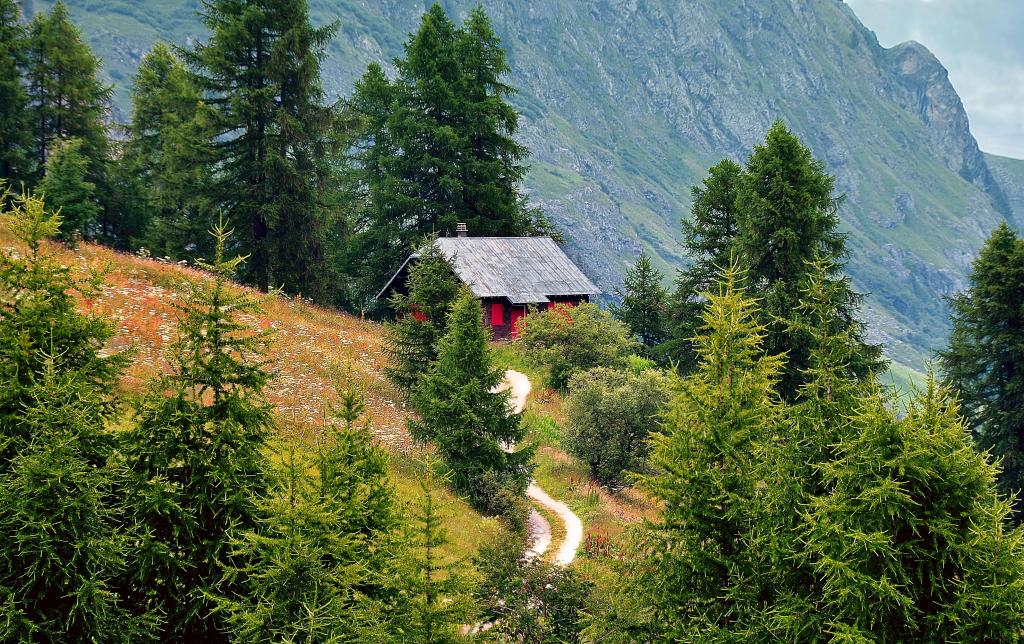 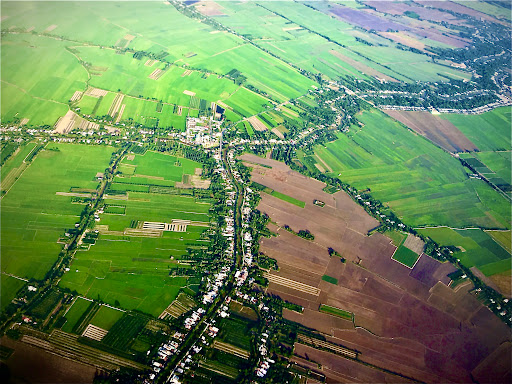 [Speaker Notes: Phân biệt gà mái và gà trống]
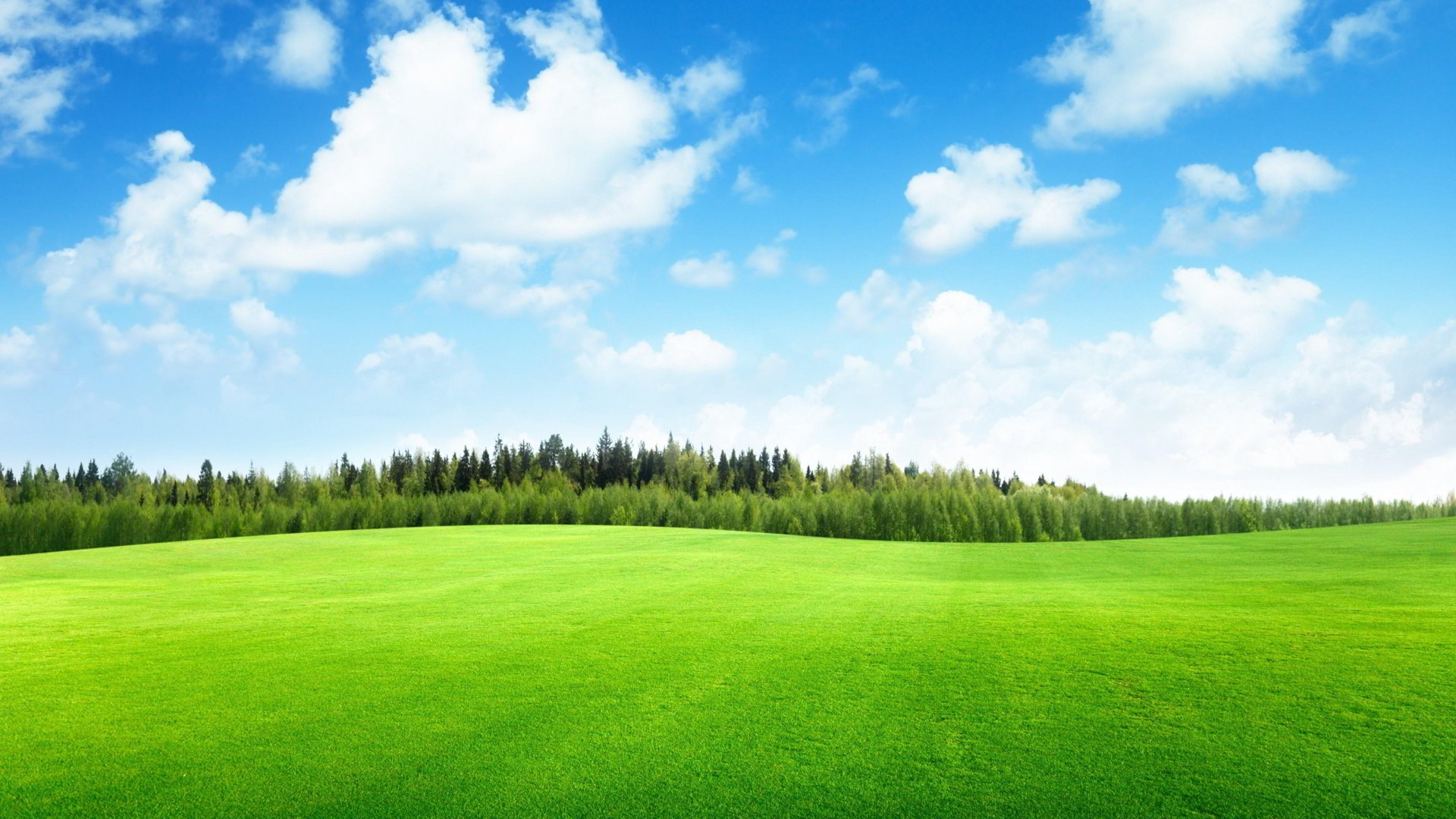 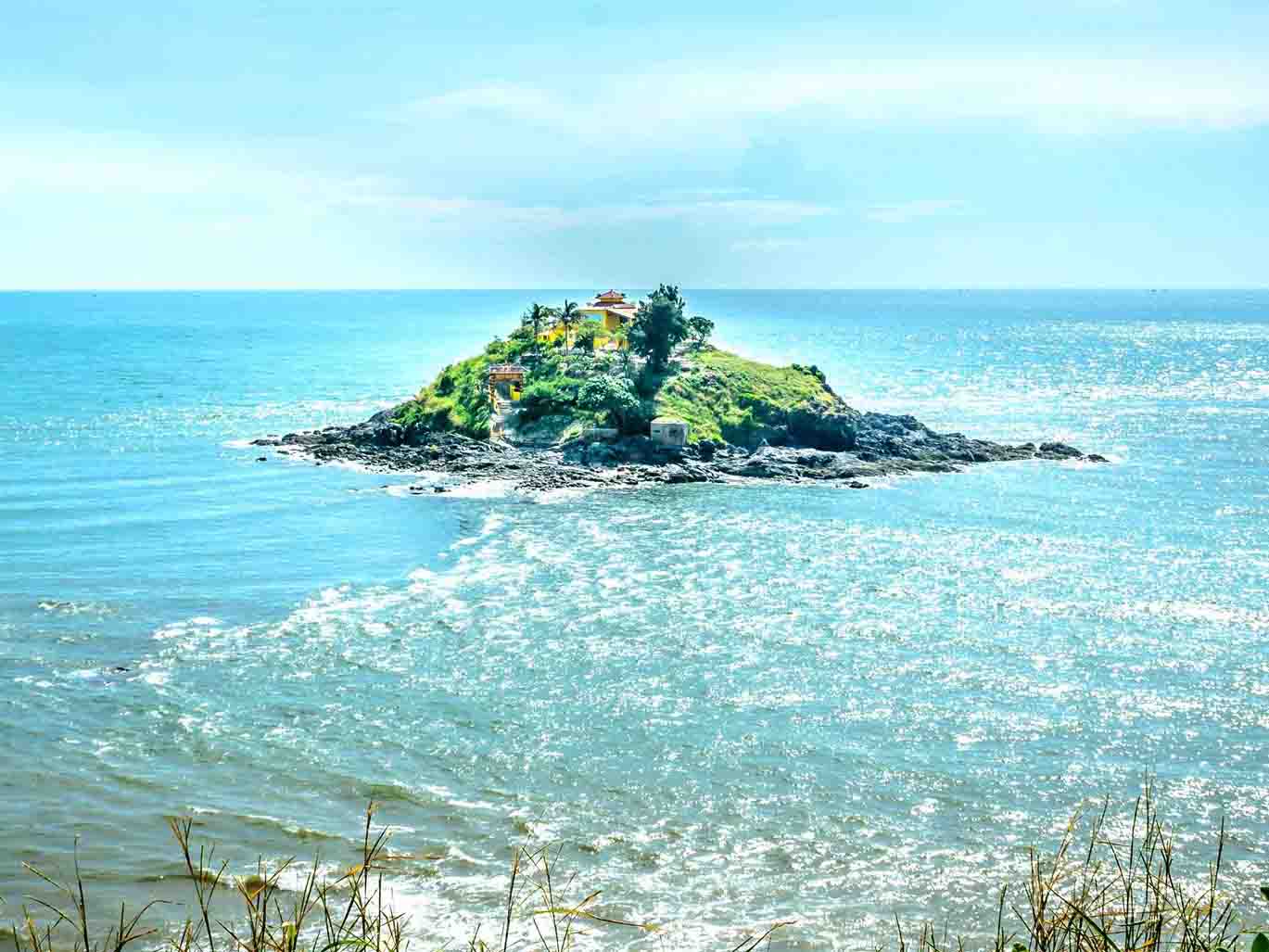 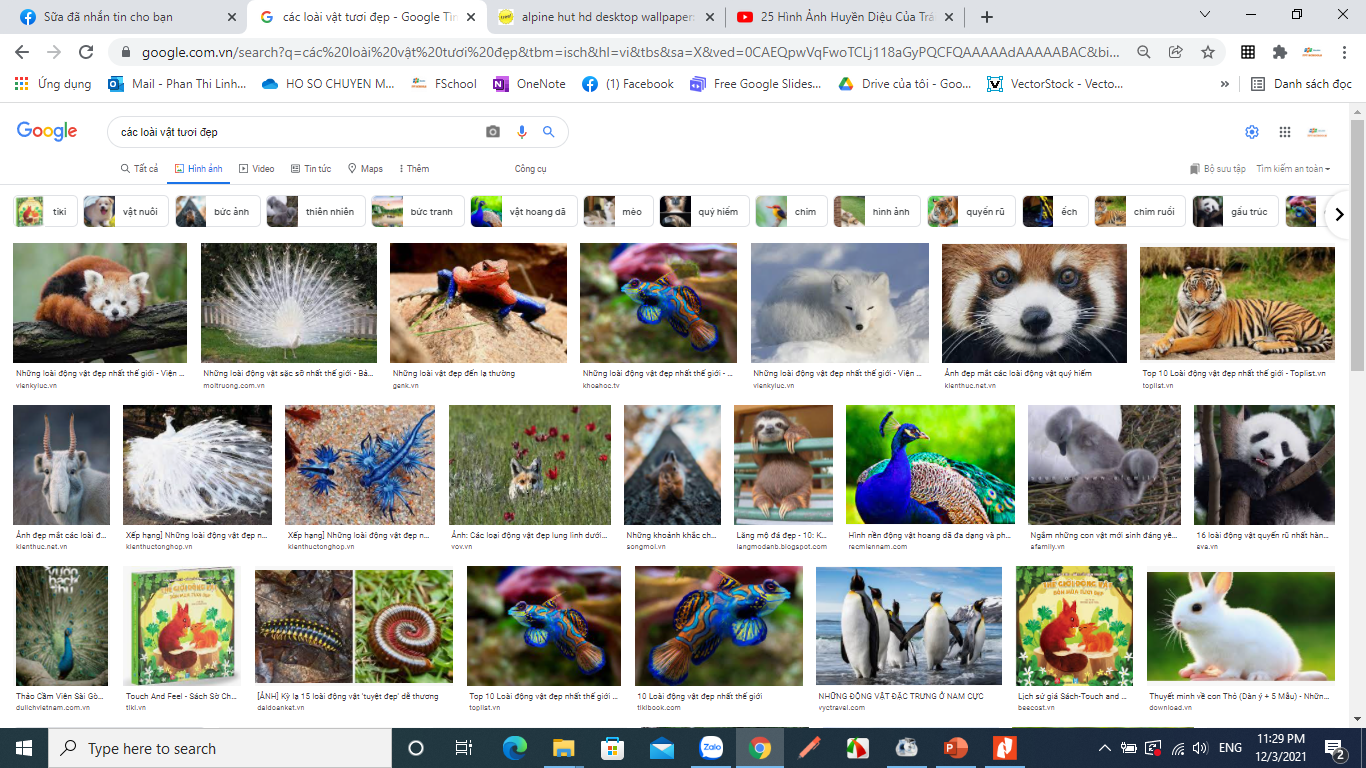 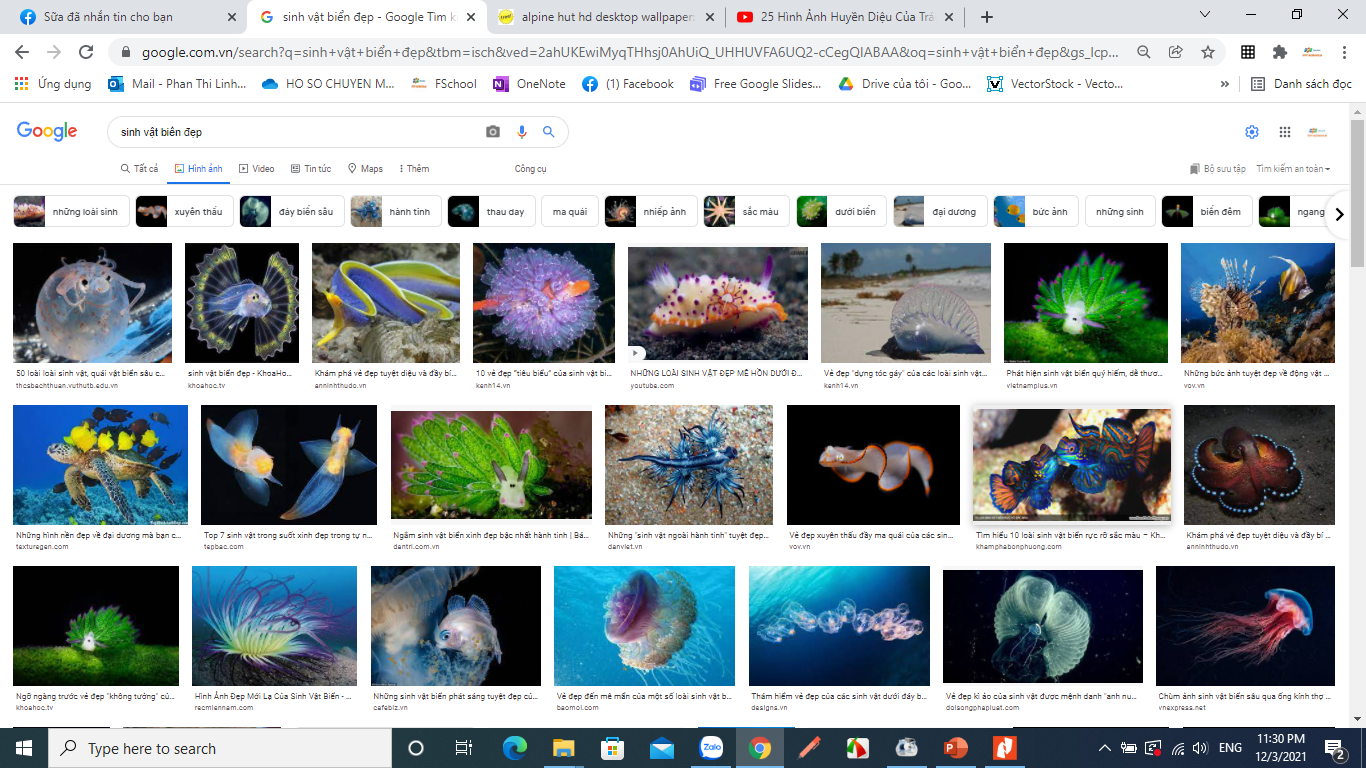 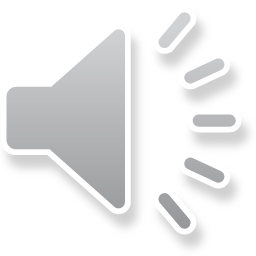 Giải lao
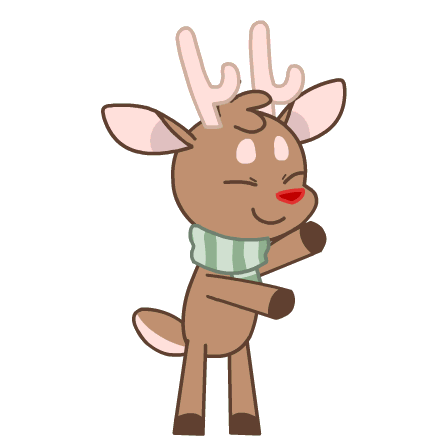 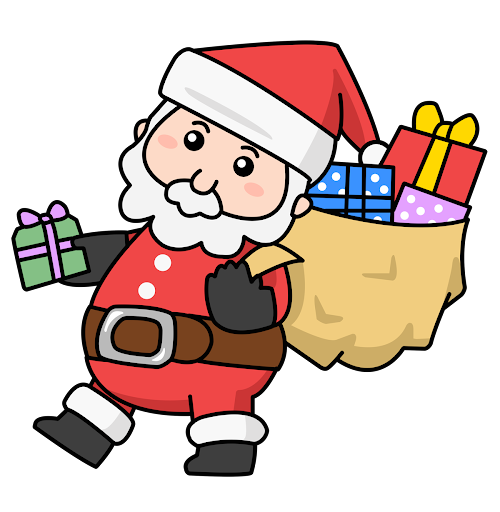 2
Viết
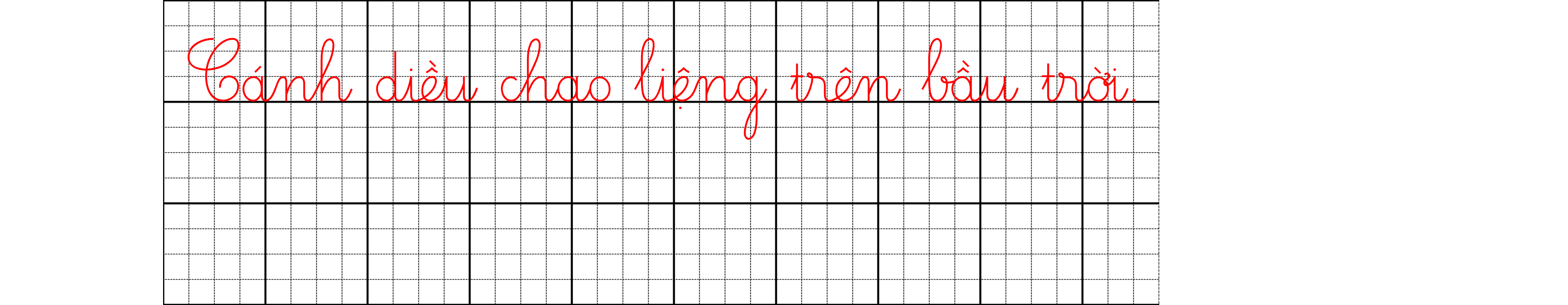 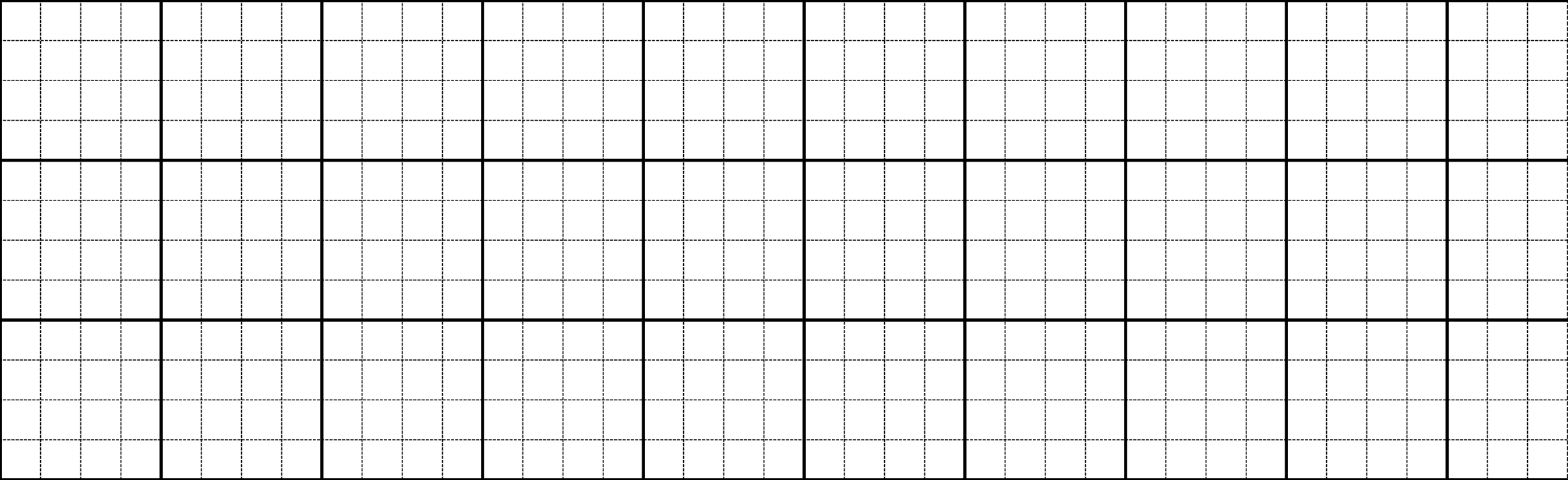 Cáζ dΗϛu εao lΗİng Λłn
bầu ǇrƟ.
[Speaker Notes: HDHS nhận biết chữ đầu câu viết hoa, cuối câu có dấu chấm.]
2
Viết
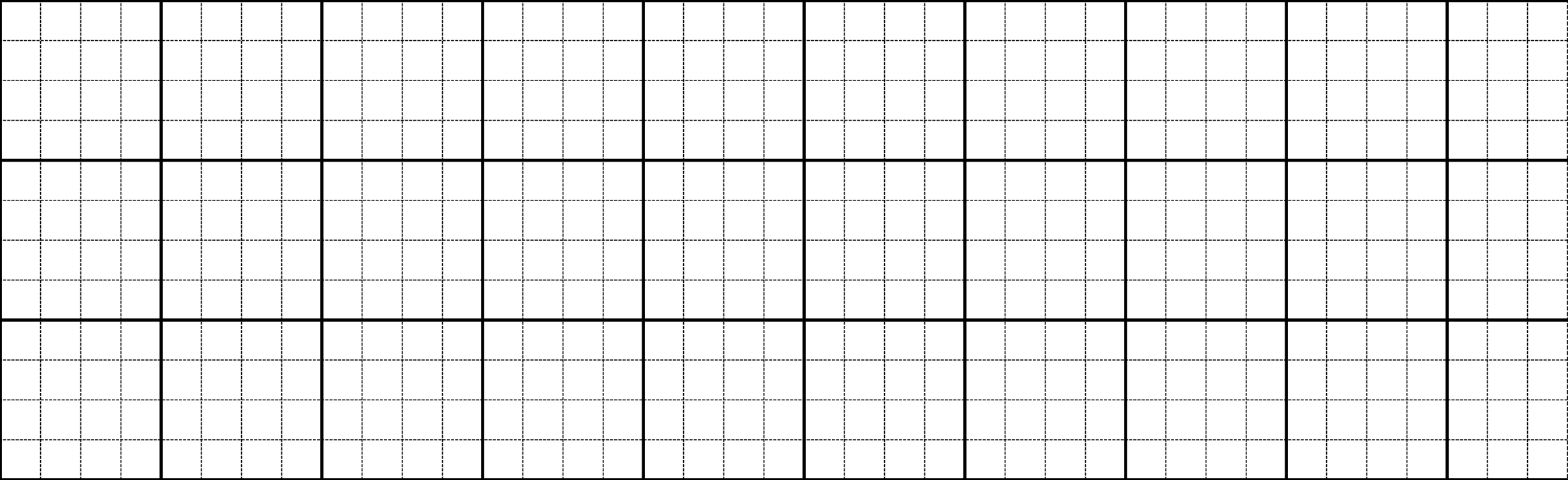 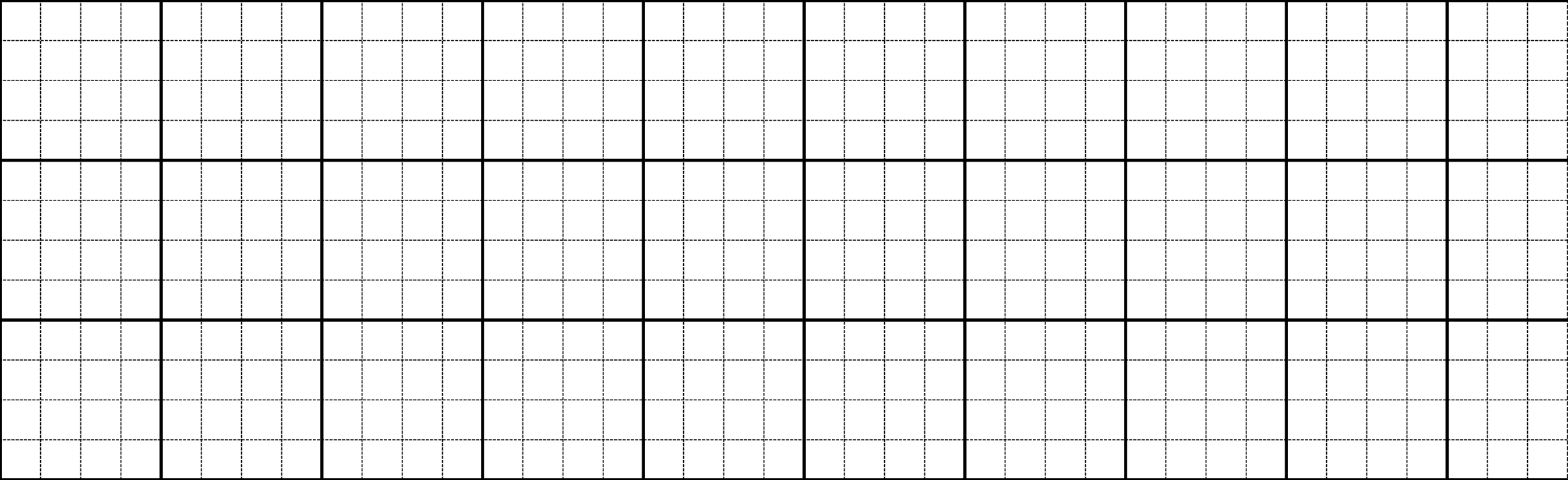 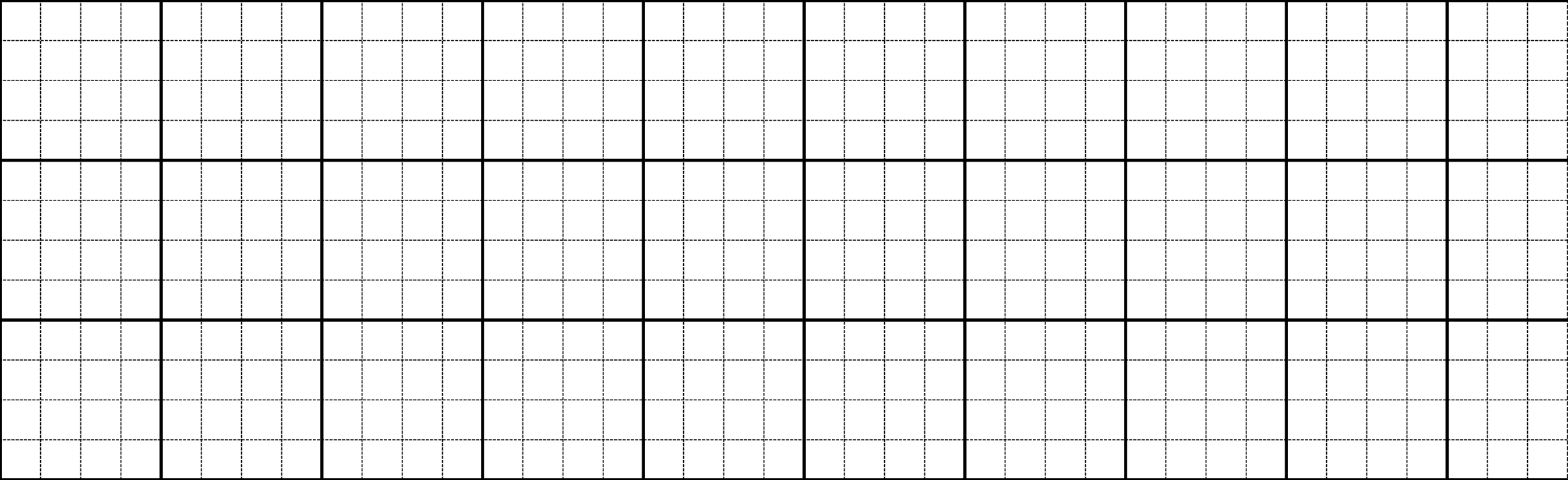 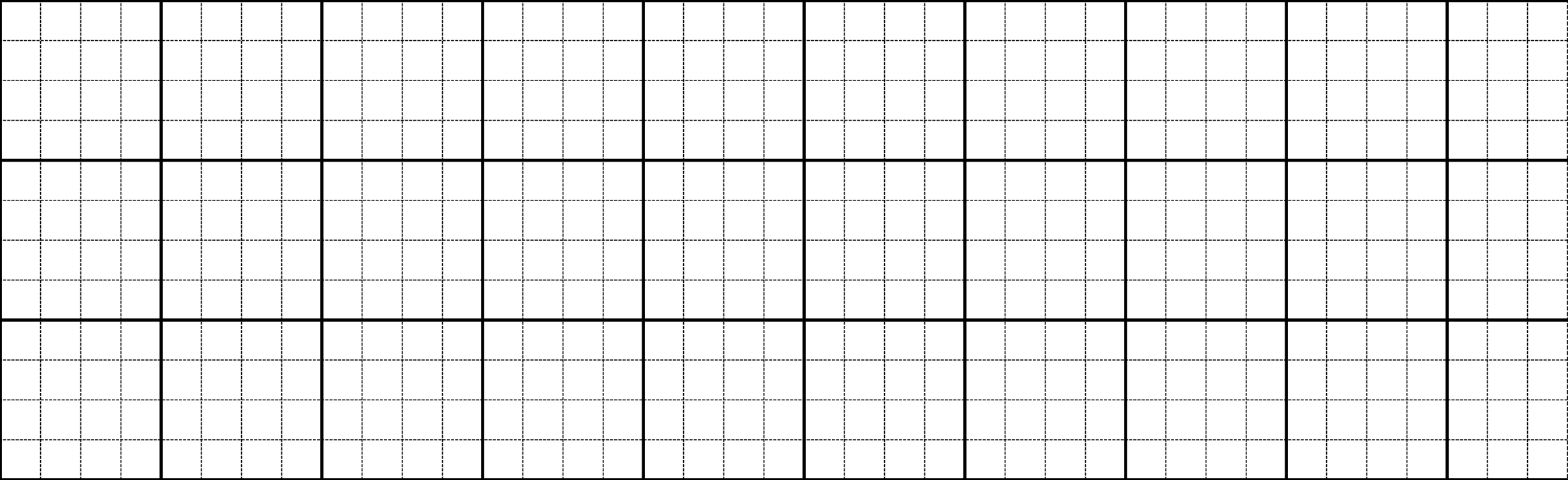 Cáζ dΗϛu εao lΗİng Λłn
bầu ǇrƟ.
[Speaker Notes: Câu dài nên GV hướng dẫn viết bảng nhé]
2
Viết
2
Viết
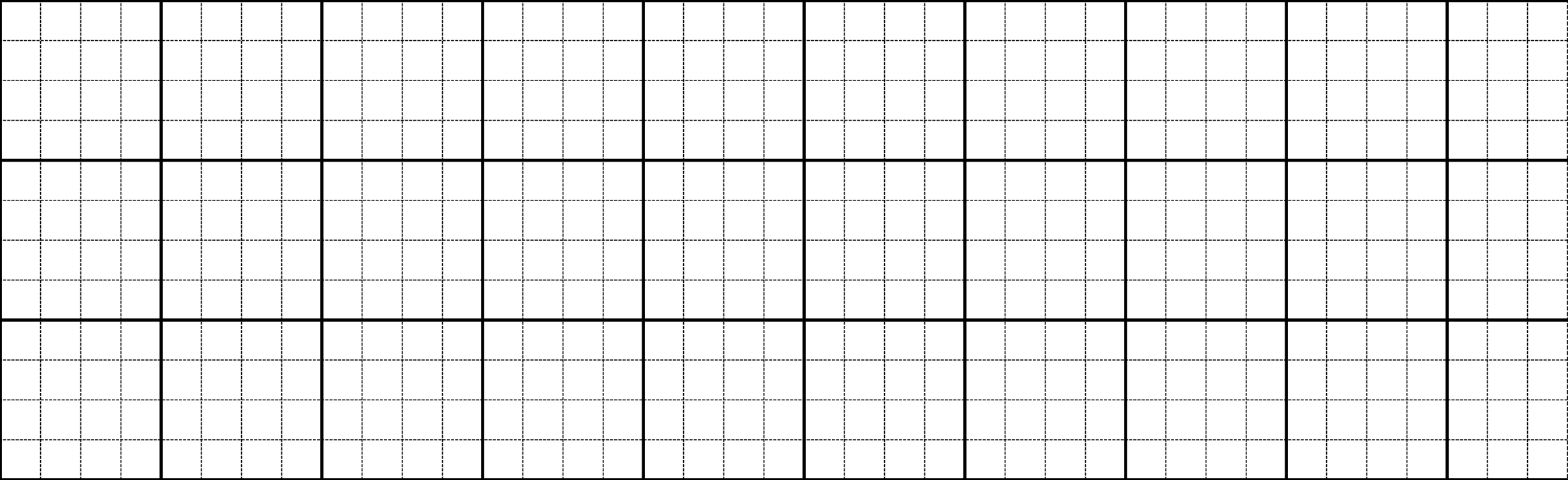 Cáζ
Cáζ
[Speaker Notes: Luyện bảng con chữ nhỏ
HS k viết đc C viết thì có thể choHS viết C in nhé
Nếu thấy chưa phù hợp với HS lớp mình, mn xoá slide này đi nhé]
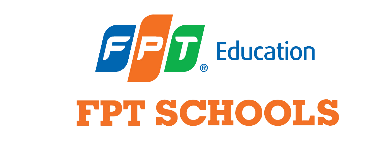 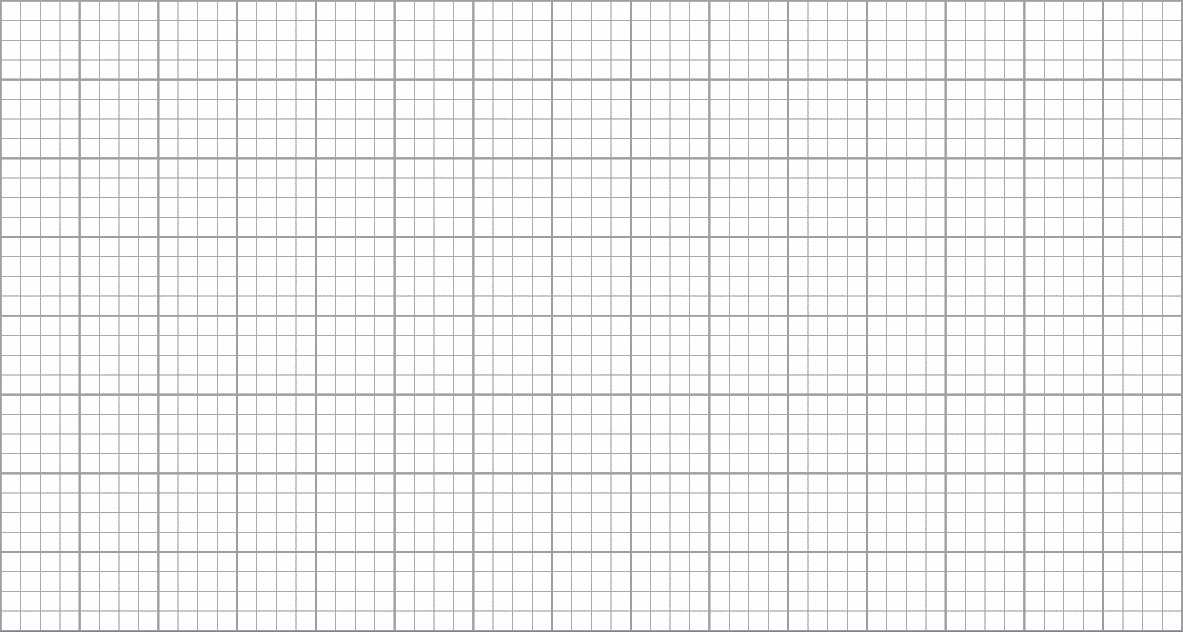 2
Viết
Thứ sáu wgàǀ 10 κánƑ 12 wăm 2021
Cáζ dΗϛu εao lΗİng Λłn bầu ǇrƟ.
Cáζ dΗϛu εao lΗİng Λłn bầu ǇrƟ.
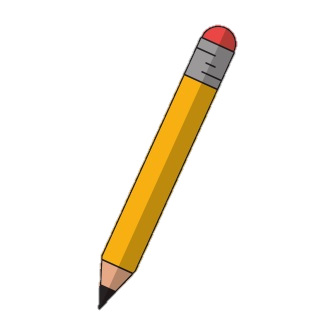 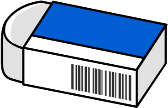 2
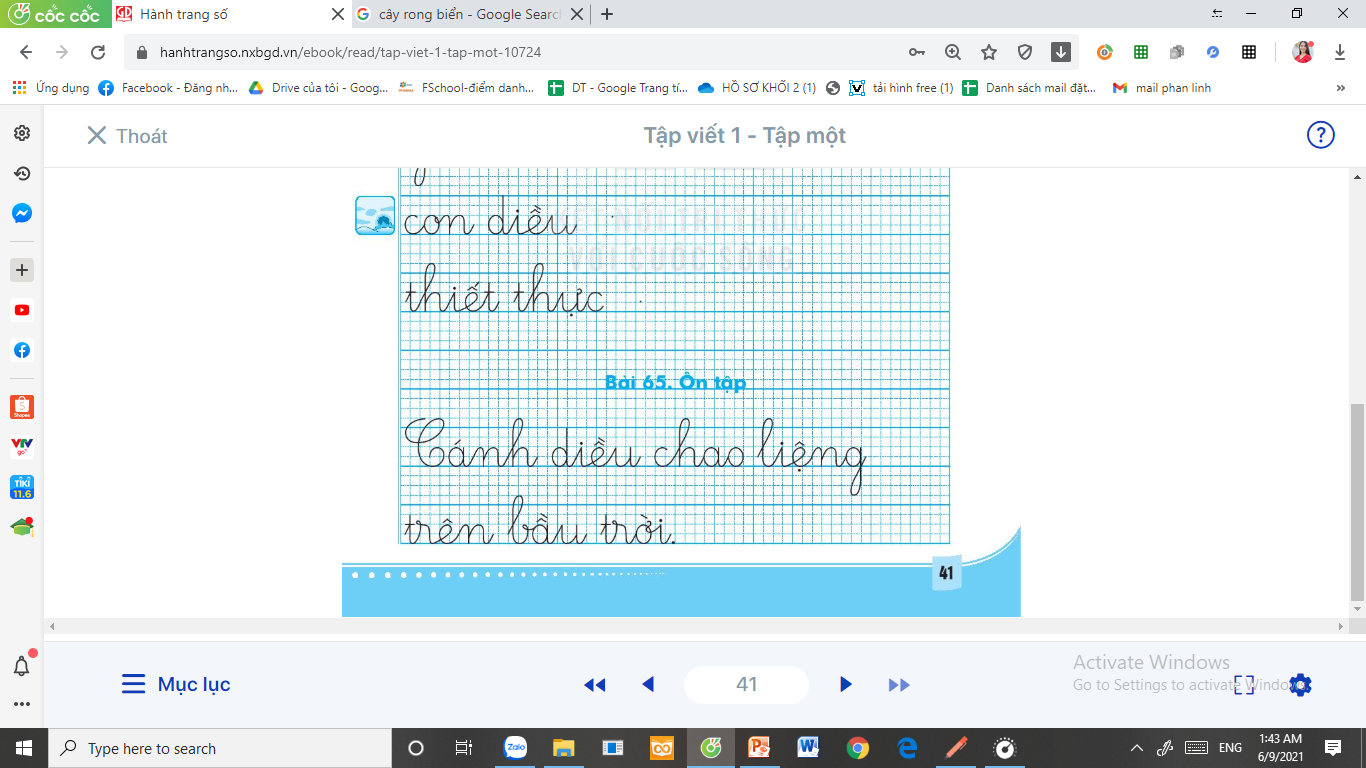 Viết
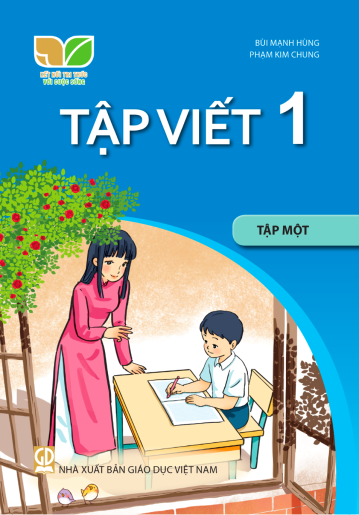 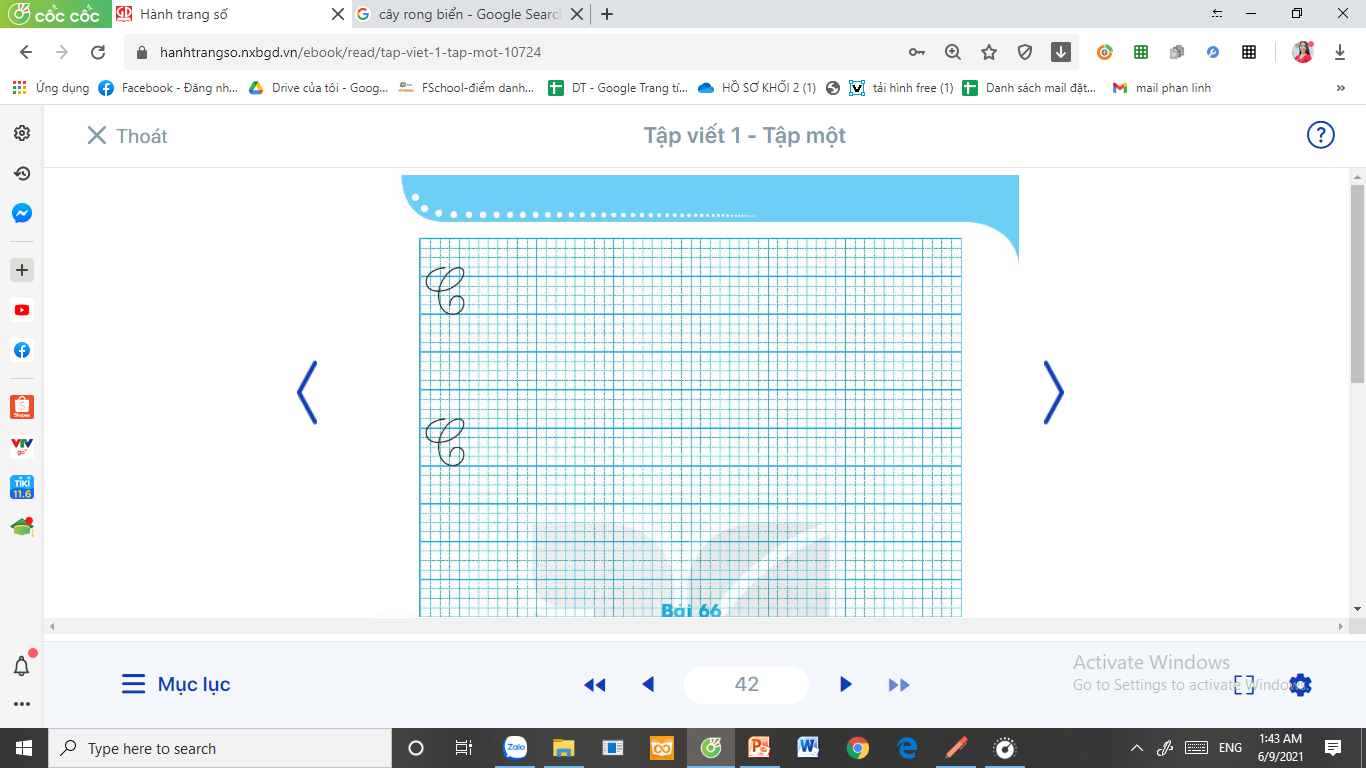 Trang 41, 42
Thư giãn nào
3
Kể chuyện
Lửa, mưa và con hổ hung hăng
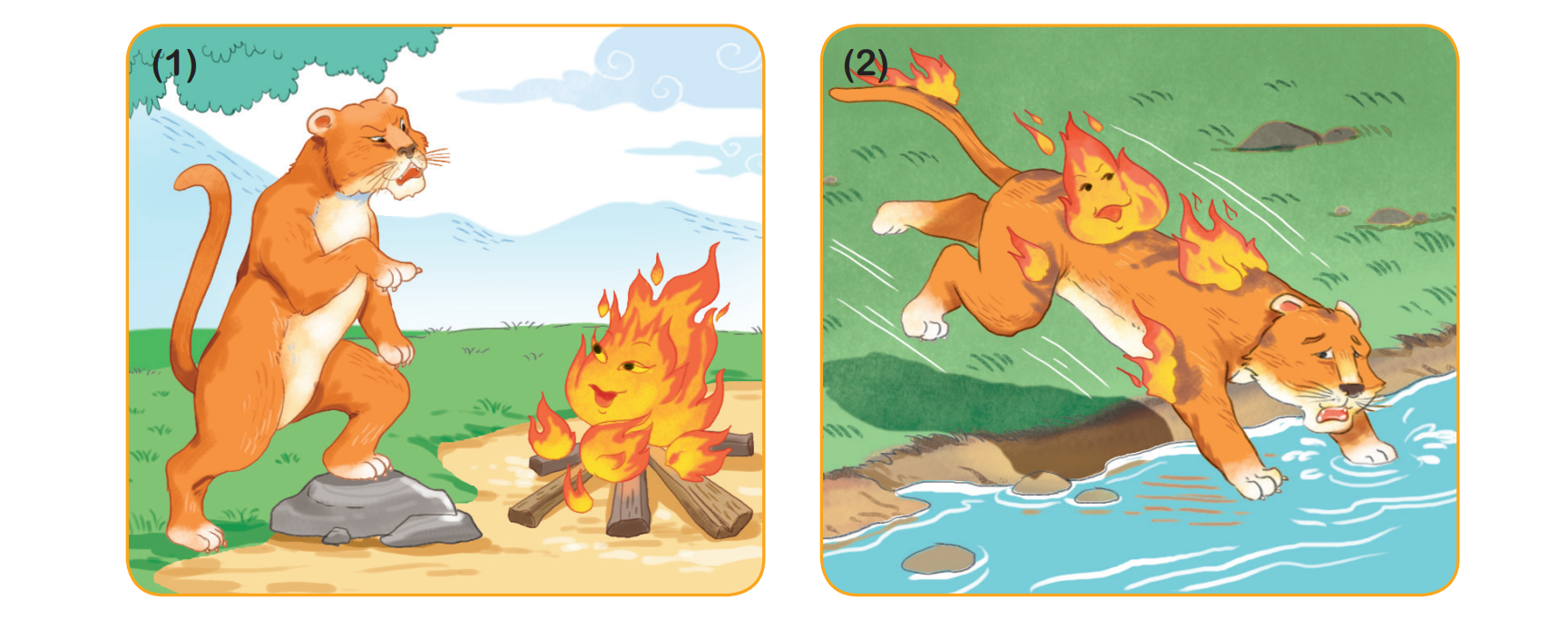 Gặp “con vật lạ”, hổ làm gì?
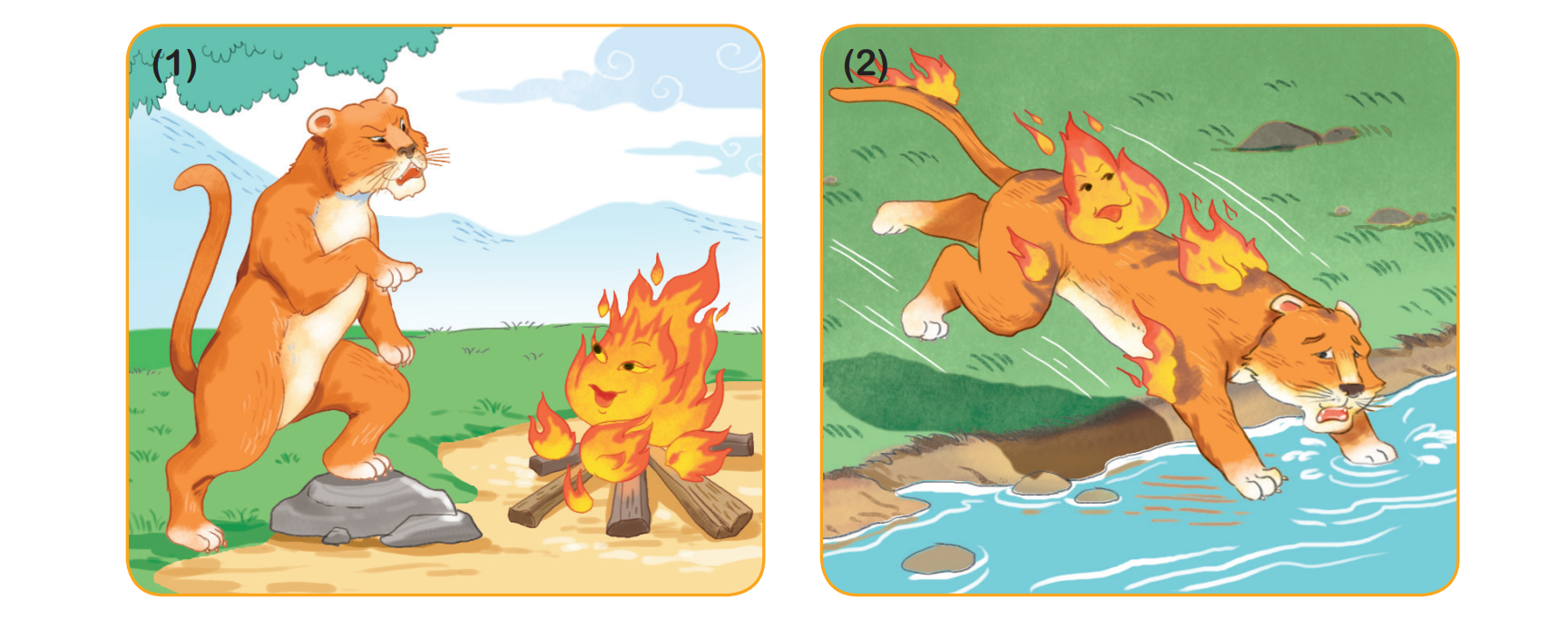 Vì sao hổ bị xém lông?
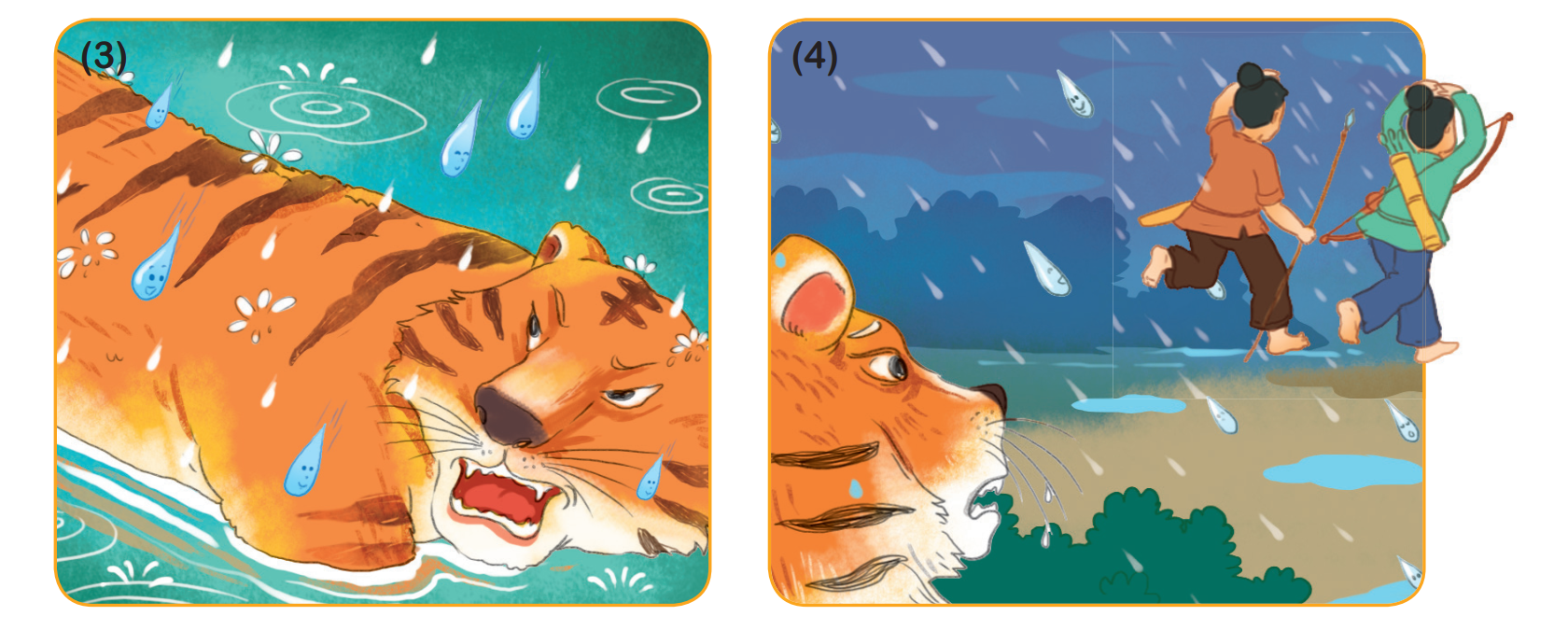 Hổ tưởng mưa làm gì?
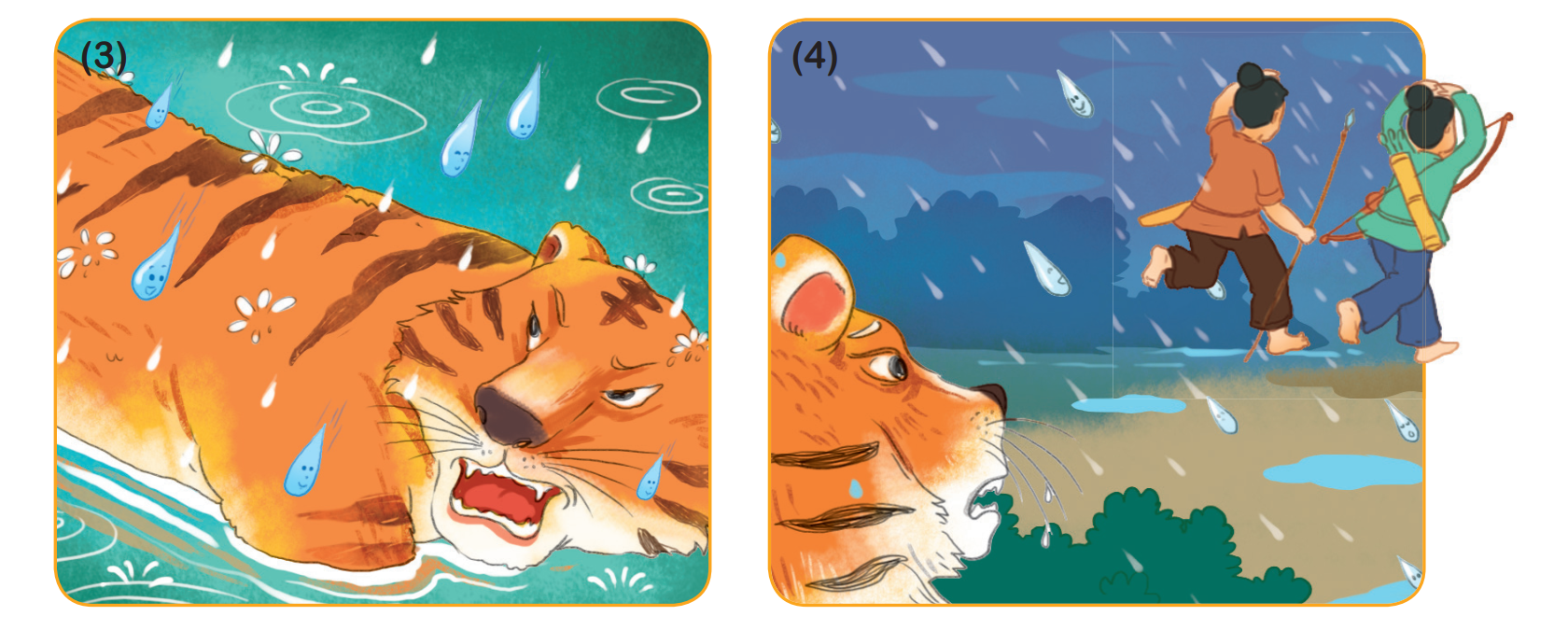 Thoát nạn, hổ làm gì?
Lửa, mưa và con hổ hung hăng
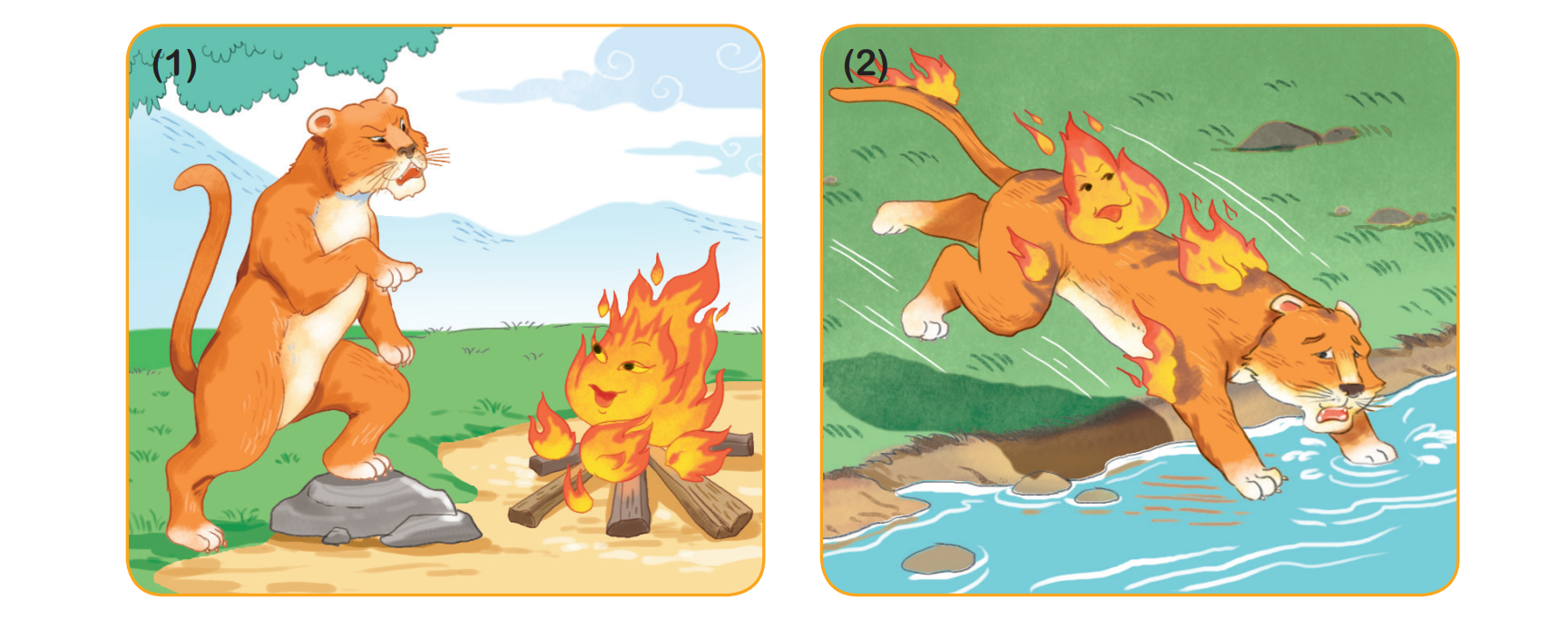 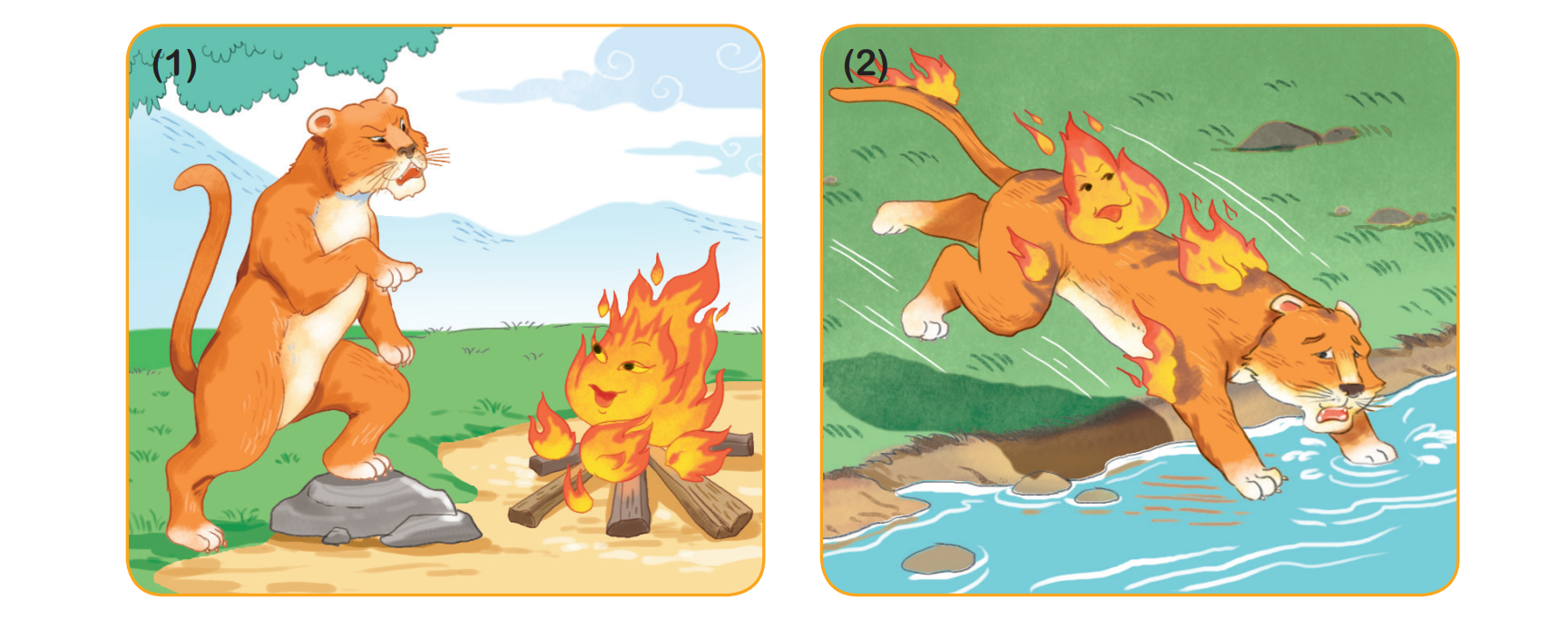 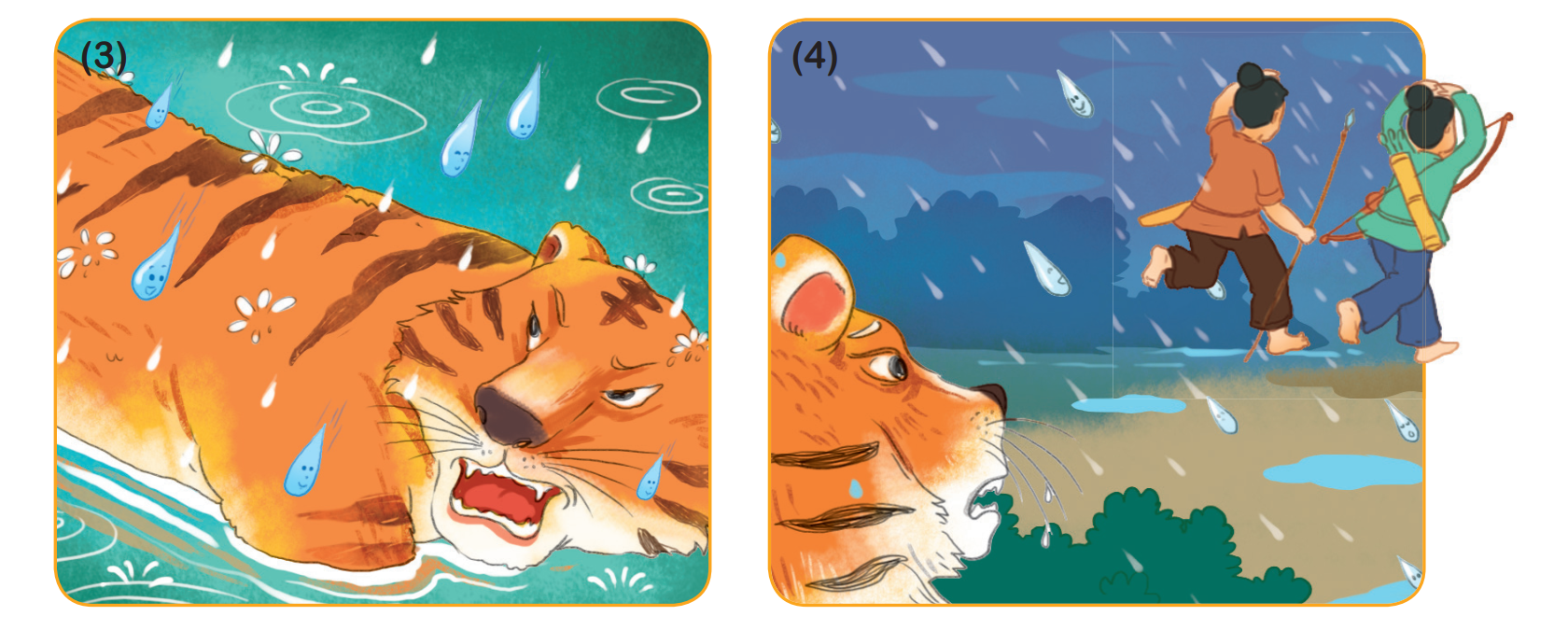 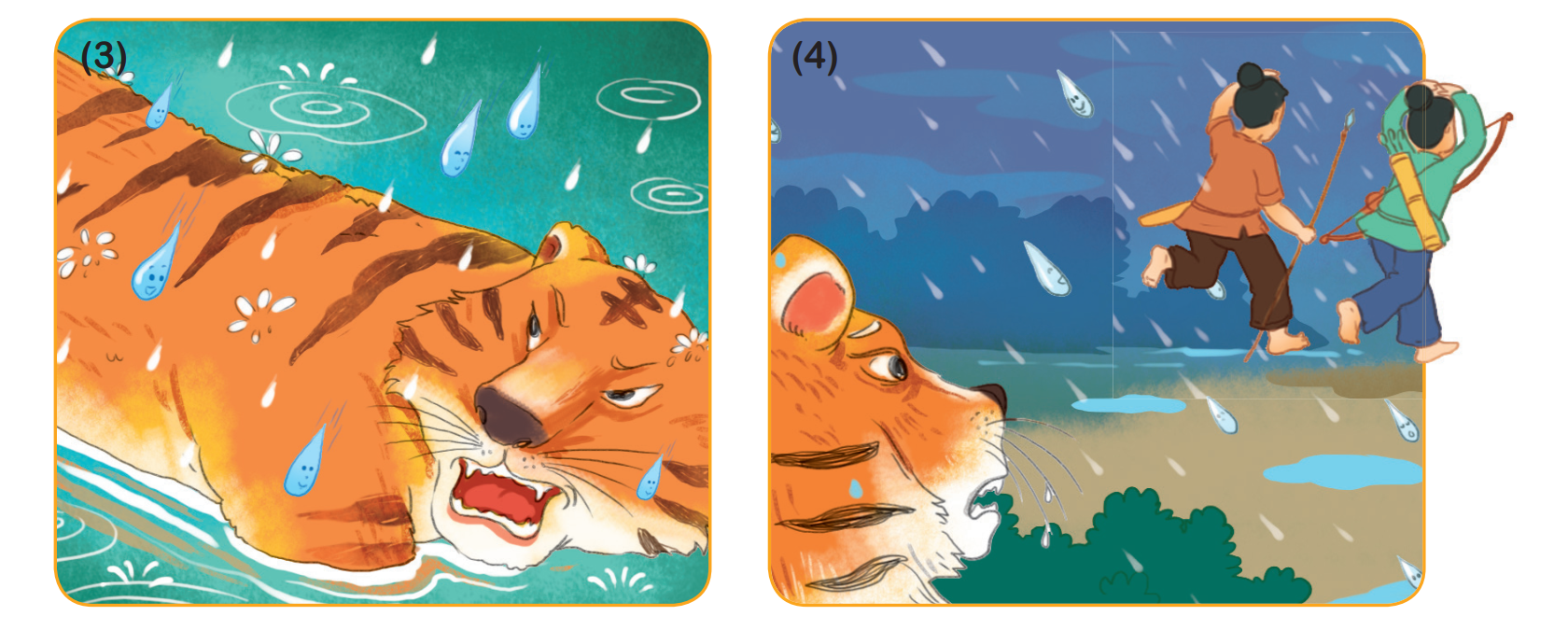 Bài học: 	Trong cuộc sống, chúng ta nên khiêm tốn, lịch sự khi giao tiếp và gặp gỡ; không nên hung hăng, kiêu căng, xem thường người khác.
[Speaker Notes: Thầy cô có thể sửa, thêm thắt nội dung nếu thấy chưa phù hợp nhé!]
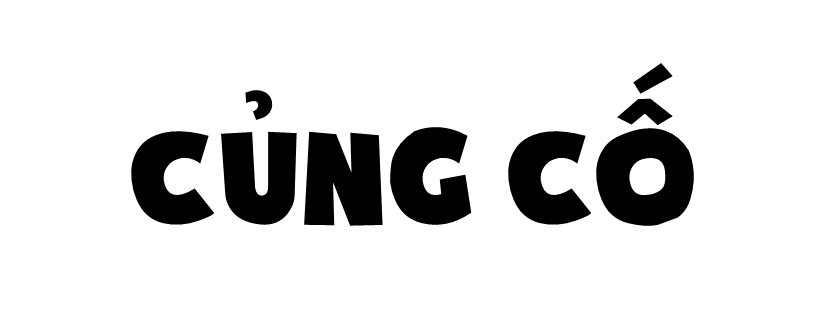 [Speaker Notes: Tác giả bộ ppt Toán + TV2: Phan Thị Linh – Đà Nẵng
Sđt lh: 0916.604.268
+ Zalo: 0916.604.268
+ Facebook cá nhân: https://www.facebook.com/nhilinh.phan/
+ Nhóm chia sẻ tài liệu: https://www.facebook.com/groups/443096903751589
Hãy liên hệ chính chủ sản phẩm để được hỗ trợ và đồng hành trong suốt năm học nhé!]
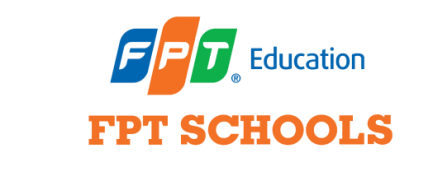 Đâu là tính cách của hổ trong câu chuyện
A. Hung hăng
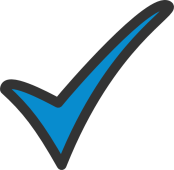 B. Khiêm tốn và lịch sự
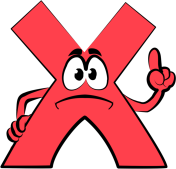 C. Tốt bụng
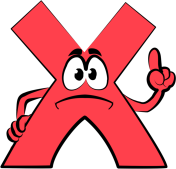 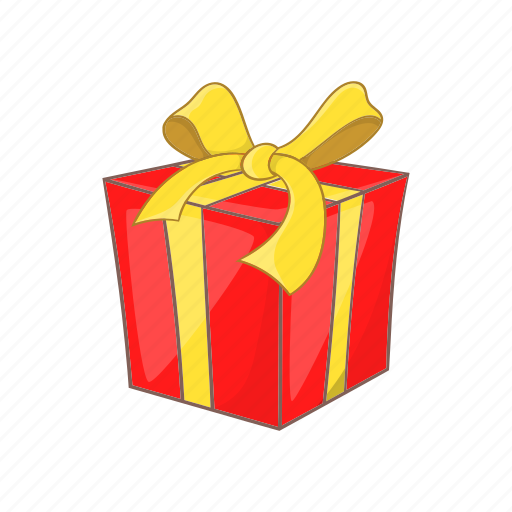 Em hãy đặt một tên khác cho câu chuyện “Lửa, mưa và con hổ hung hăng”.
[Speaker Notes: Tác giả bộ ppt Toán + TV1: Phan Thị Linh – Đà Nẵng
Sđt lh: 0916.604.268
+ Zalo: 0916.604.268
+ Facebook cá nhân: https://www.facebook.com/nhilinh.phan/
+ Nhóm chia sẻ tài liệu: https://www.facebook.com/groups/443096903751589
Hãy liên hệ chính chủ sản phẩm để được hỗ trợ và đồng hành trong suốt năm học nhé!]
Dặn dò
[Speaker Notes: Tác giả bộ ppt Toán + TV1: Phan Thị Linh – Đà Nẵng
Sđt lh: 0916.604.268
+ Zalo: 0916.604.268
+ Facebook cá nhân: https://www.facebook.com/nhilinh.phan/
+ Nhóm chia sẻ tài liệu: https://www.facebook.com/groups/443096903751589
Hãy liên hệ chính chủ sản phẩm để được hỗ trợ và đồng hành trong suốt năm học nhé!]
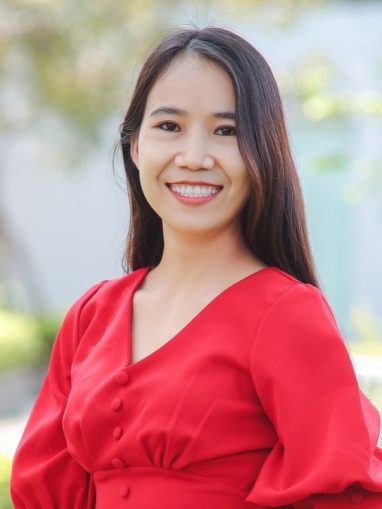 Người soạn	: Phan Thị Linh
Năm sinh	: 1990
Đơn vị công tác	: 
LH		: 0916.604.268
Email		: linhpt33@fe.edu.vn
Thân chào Quý Thầy Cô!
Người soạn rất mong nhận được phản hồi và góp ý từ Quý Thầy Cô để bộ giáo án ppt được hoàn thiện hơn.
Mọi thông tin phản hồi mong được QTC gửi về:
+ Zalo: 0916.604.268
+ Facebook cá nhân: https://www.facebook.com/nhilinh.phan/
+ Nhóm chia sẻ tài liệu: https://www.facebook.com/groups/443096903751589
* Thầy cô có thể liên hệ khi cần được hỗ trợ soạn giáo án điện tử.
Nếu thầy cô share sản phẩm, vui lòng hãy để nguồn tác giả ạ.
Hãy văn minh và tự trọng khi lan toả tài liệu.